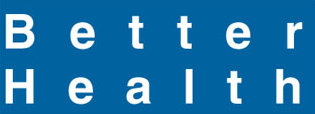 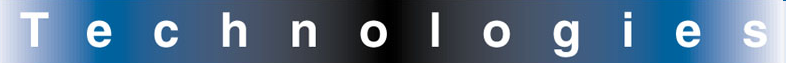 Healthcare Panel Discussion
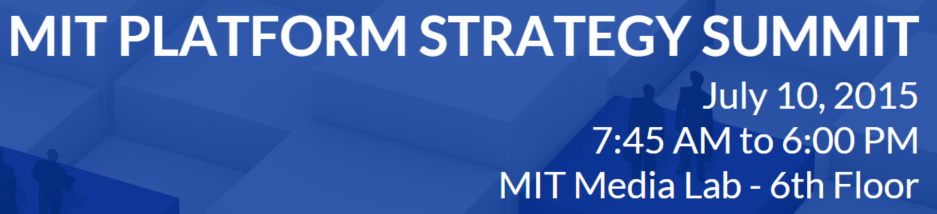 Your Distinguished Panel
Mark Dudman – Senior VP, NaviNet, Mdudman@navinet.net
Michael Jackson – GM, Intel Corporation, michael.jackson@intel.com
Michael Salerno – EVP, Cohealo, michael.salerno@cohealo.com
Julie Yoo – Co-Founder & Chief Product Officer, Kyruus, julie@kyruus.com 

Chair: Vince Kuraitis, Principal, Better Health Technologies, vincek@bhtinfo.com
2
Healthcare Transformation IS Underway(Some) Key Drivers
“From Volume to Value”


Payment reform: from fee-for-service to value-based

Digital age

Consumer revolution
3
What’s the “Healthcare Platform Void”
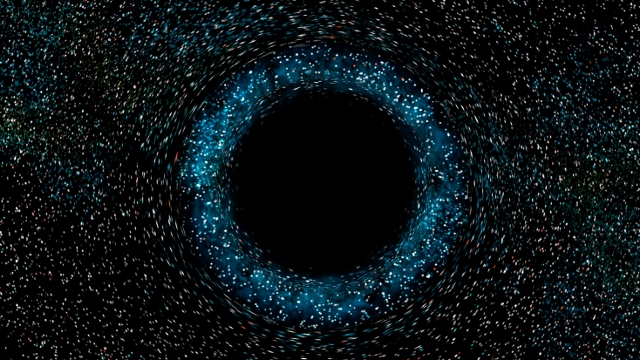 Smartphone market: 2 dominant platforms, 1 M+ apps each
Healthcare: thousands of apps, no widely-adopted platforms
4
4
Healthcare IS Being Platformed
Top-down







Bottom-up: hundreds of early stage companies and initiatives
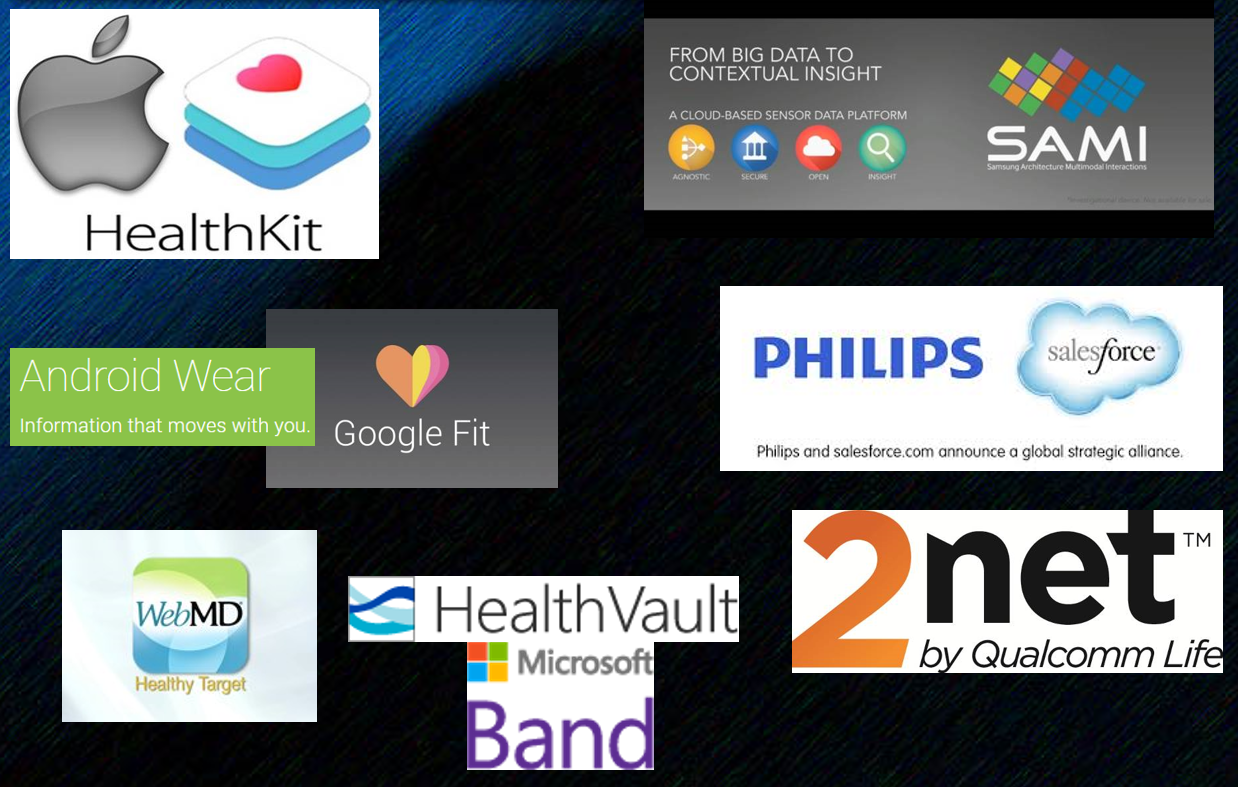 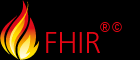 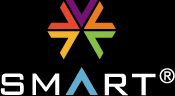 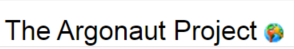 5
Healthcare as the Pinnacle Platform Industry
Value proposition: can be life-or-death
Many value propositions depend upon interoperable platform infrastructure
Needs for interaction far beyond today’s existing platforms
Content
Transactions
Collaborative workflow
Data explosion
6
Many Barriers Along the Way
Cultural
Regulatory
Incumbent economic interests
Fragmented industry structure
Healthcare complexity
Health IT
Lack of standards
Timing: ONC 10 year interop plan
Privacy/security issues
7
Discussion Topics
Why are tech companies like Apple, Samsung, Salesforce, etc. building healthcare platforms?  What’s the strategy? What’s your take?
What do you see as main drivers of platforms emerging in healthcare?
Will we see platform penetration in areas relating directly to patient care and care management? why?
What are the top 1-2 healthcare market segments that are most promising for development of platforms? Why?
I asserted that healthcare is destined to become  the pinnacle platform industry? What’s your take?
How will platforms in healthcare be similar to or different than platforms we’ve seen in other industries?
8
Panel Format
Chair will briefly introduce panelists -- 1 min
Chair will provide succinct industry overview setting context for current/future platforms in healthcare -- 5 min
Each panelist will have 3 minutes for opening remarks  (company background, personal background, industry POV) --  12 min
Chair will pose 2-3 questions to panelists  -- 10-15 min
Audience will be provided opportunity to pose questions -- remainder of session.  Chair will have backup questions in event audience questions lag.
9
10